Данијела Лолић
ЈУ ОШ „Петар Кочић“, Кола
Бања Лука
СЈЕДИЊЕНЕ АМЕРИЧКЕ ДРЖАВЕ
ЗЗаузима јужни дио Англоамерике. Простире се од Канаде на сјеверу до Мексика на југу, Атлантског окена на истоку и Тихог океана на западу.
Основни подаци
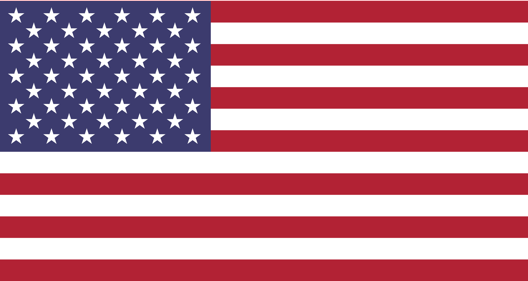 50 држава и  и две које не чине компактну цјелину са њима већ су физички одвојене ( Аљаска и Хаваји)
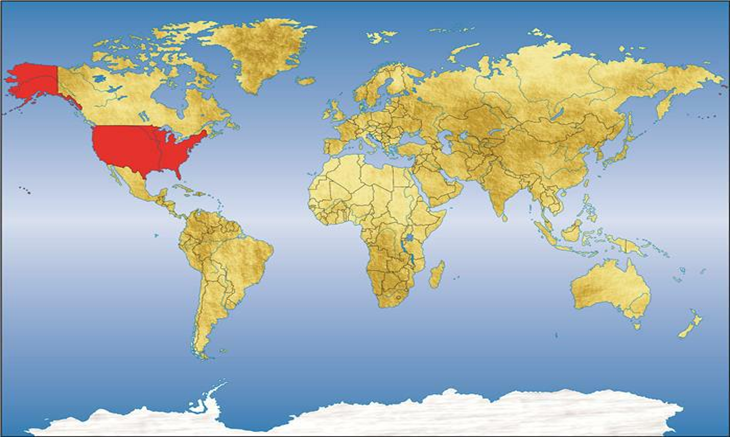 Привредно, политички и војно најмоћнија држава на свијету

Трећа у вијету по броју становника
Трећа у свијету по броју становникавршина:илиона км²
Број становника: 324,5 мил. становника: 324,5 милона (2017)
Главни град Вашингтон (око 4,4 мил)./ст.)
РЕЉЕФ
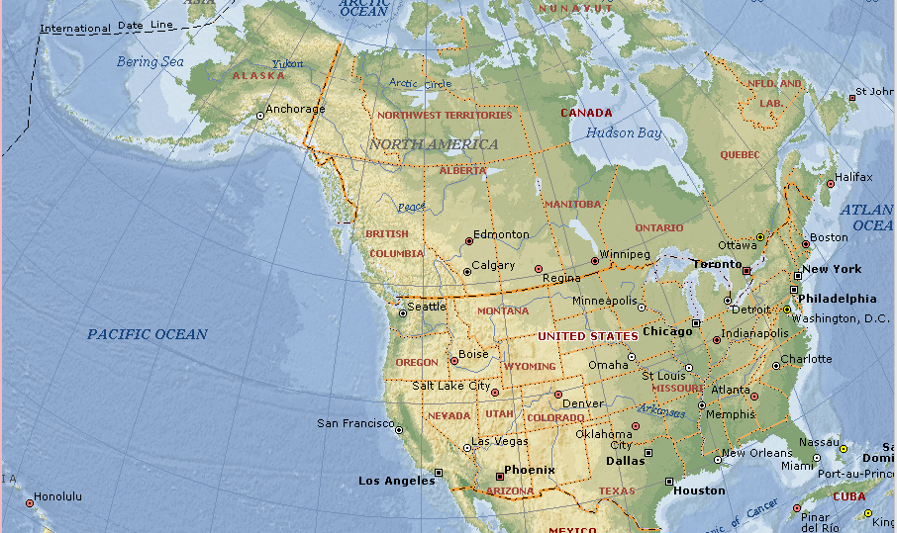 Чини га више цјелина :

Кордиљери на западу (7000км дужине и 1700км ширине)
-састоје се од Каскадних планина, приморских планина, Сијера Неваде, Стјеновитих планина.
Овдје се налази Колумбијска висораван, Колорадо висораван са великим кањоном ријеке Колорадо, Велики Басен и пустиња Долина смрти (-86м)
Аљаска- врх Мек Кинли (Денели) 6.190м
- на западу државе је вулканско- земљотресна зона
Апалачи
Средишња низија
Приатланска низија
К о р д и  љ е р и
Средишња низија 
-налази се источно од Кордиљера, према југу се наставља у низију уз Мексички залив а према истоку се додирује са Апалачима (2036м).
Апалачи се према истоку спуштају према Пиједмонту, благо заталасаној висоравни и уз обалу је Приатлантска низија гдје су смјештени највећи градови и луке САД-а.
КЛИМА
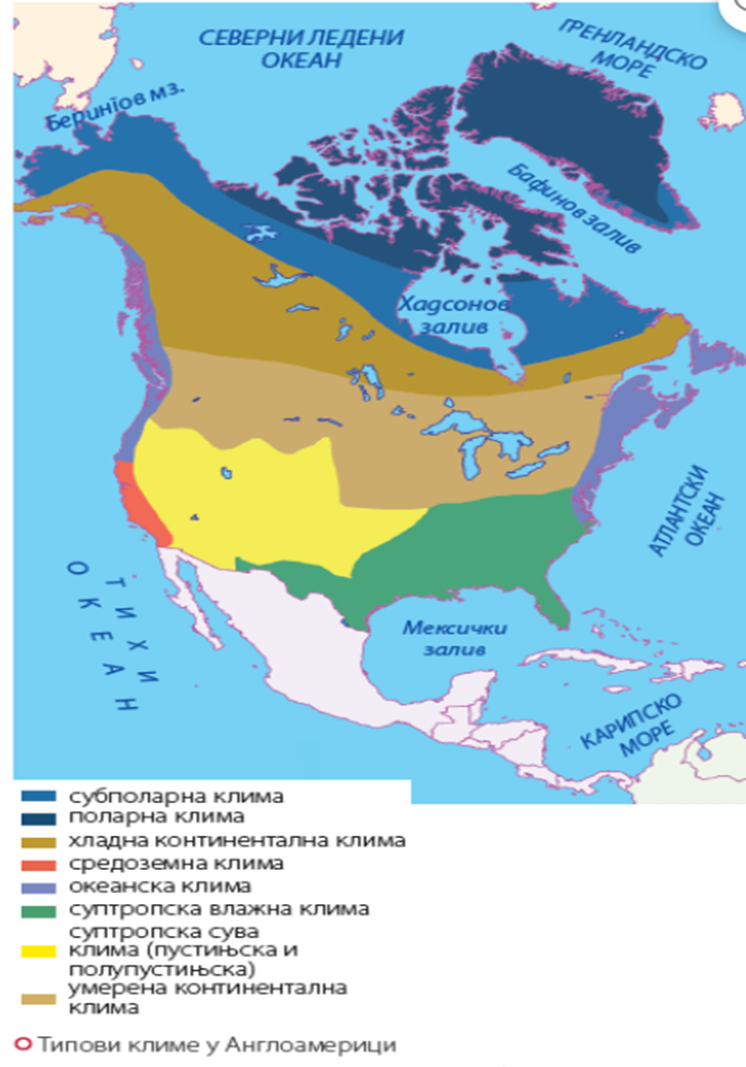 Клима у САД-у зависи од рељефа, морских струја и кретања ваздушних маса.
Високе планине  на западној и источној обали и низијски средишњи простор пружају несметан продор ваздушних маса меридијанског правца пружања па се тако хладне масе са сјевера мијешају са топлим масама са југа што узрокује честе промјене времена и јаке вјетрове.
Поларна и субполарана
Планинска
Океанска
Океанска
Умјереноконтинентална
Пустињска
Влажна суптропска
Средоземна
Поларна и субполарана

Умјереноконтинентална

Планинска (Кордиљери)

Пустињска
Океанска

Средоземна

Влажна суптропска
Ураган

Тропска влажна олуја, брзине од 120 дo 240 кm/h. Јавља се уз грмљавину и јаке кише и има карактеристичан облик трубе.
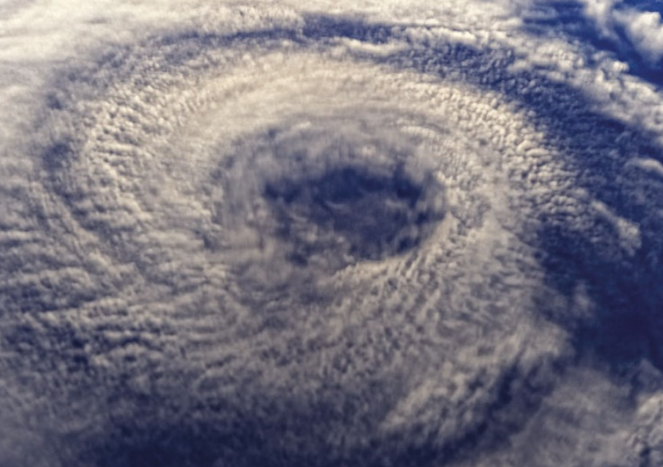 „око“
Влажни топли зрак- јака узлазна струја
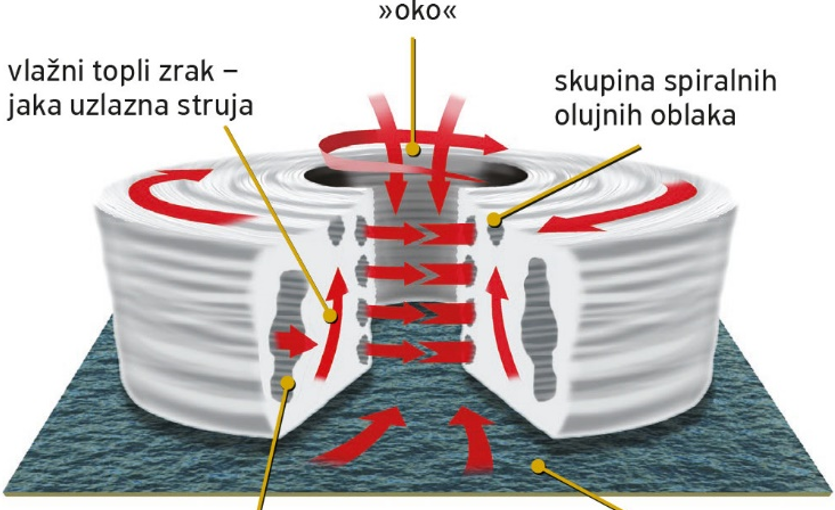 Скупина спиралних олујних облака
Торнадо
Разорни, вртложни вјетар у облику лијевка у ком се ваздушна спирала креће брзином и до 500 кm/h. Зна бити висине и до 1000 m и има јаку усисну снагу. 
Иза себе оставља пустош.
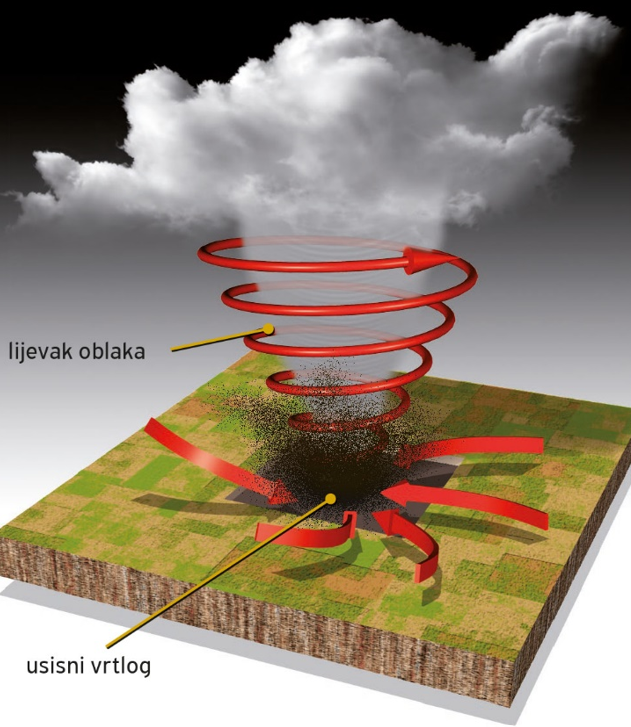 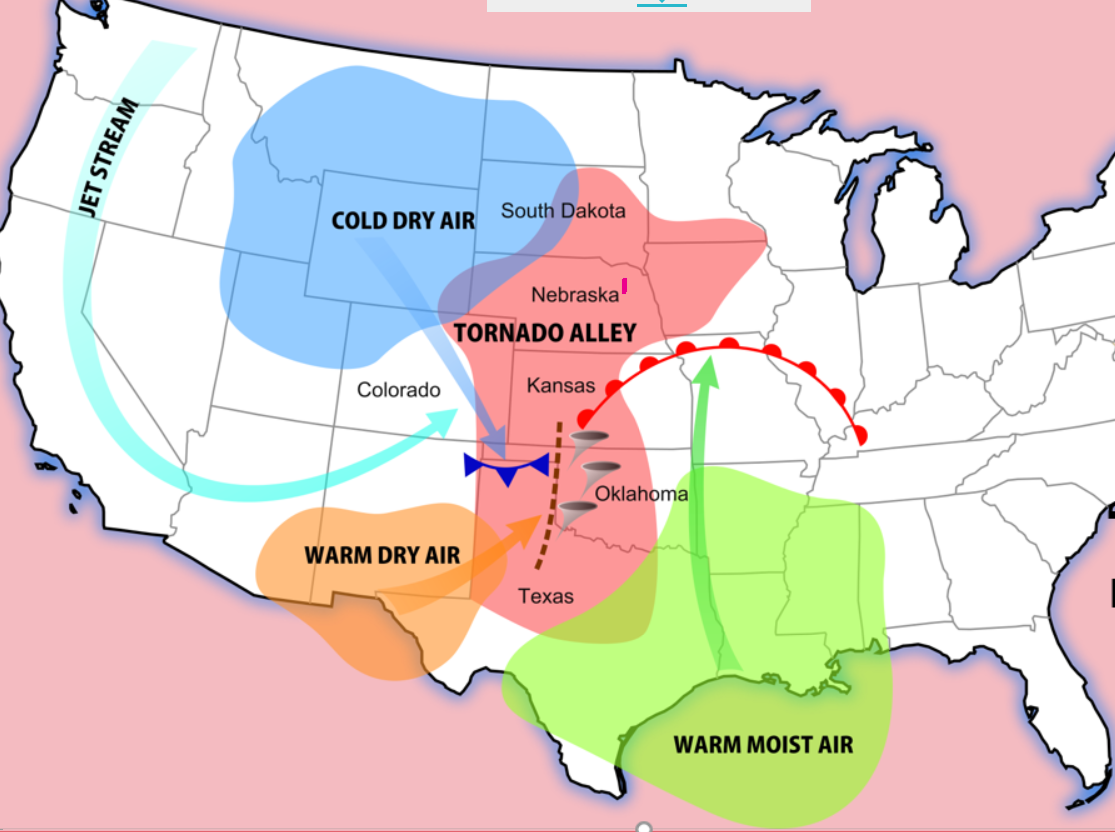 Лијевак облака
Усисни вртлог
Алеја торнада – подручје са највећим бројем торнада
ХИДРОГРАФИЈА
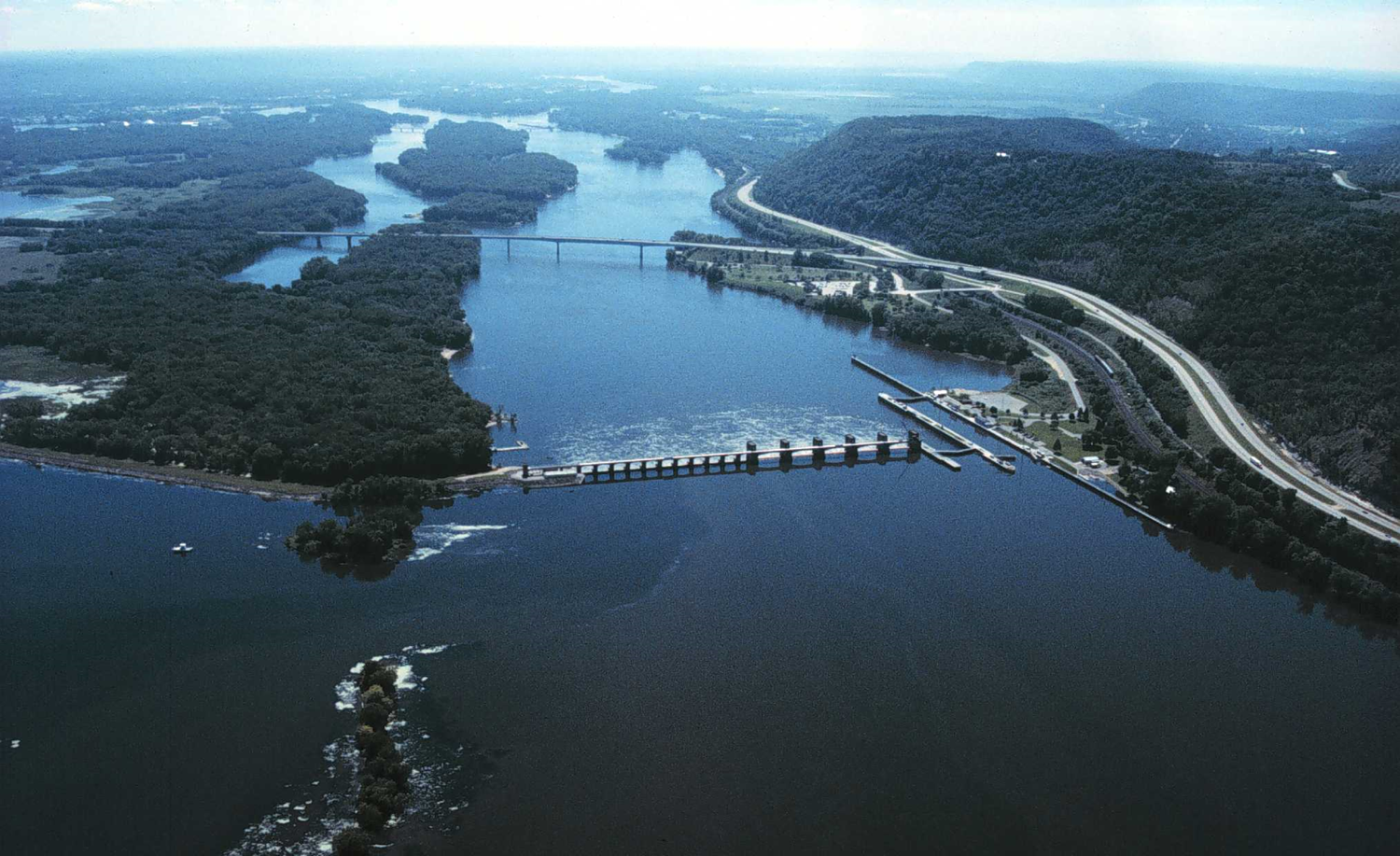 Богата ријечна мрежа и велики број језера
Ријеке САД-а припадају
 сливу Атлантског и Тихог океана
Највећи ријечни систем има ријека Мисисипи
 ( на језику Индијанаца Мисисипи значи „Отац вода“) улијева се у Мексички залив
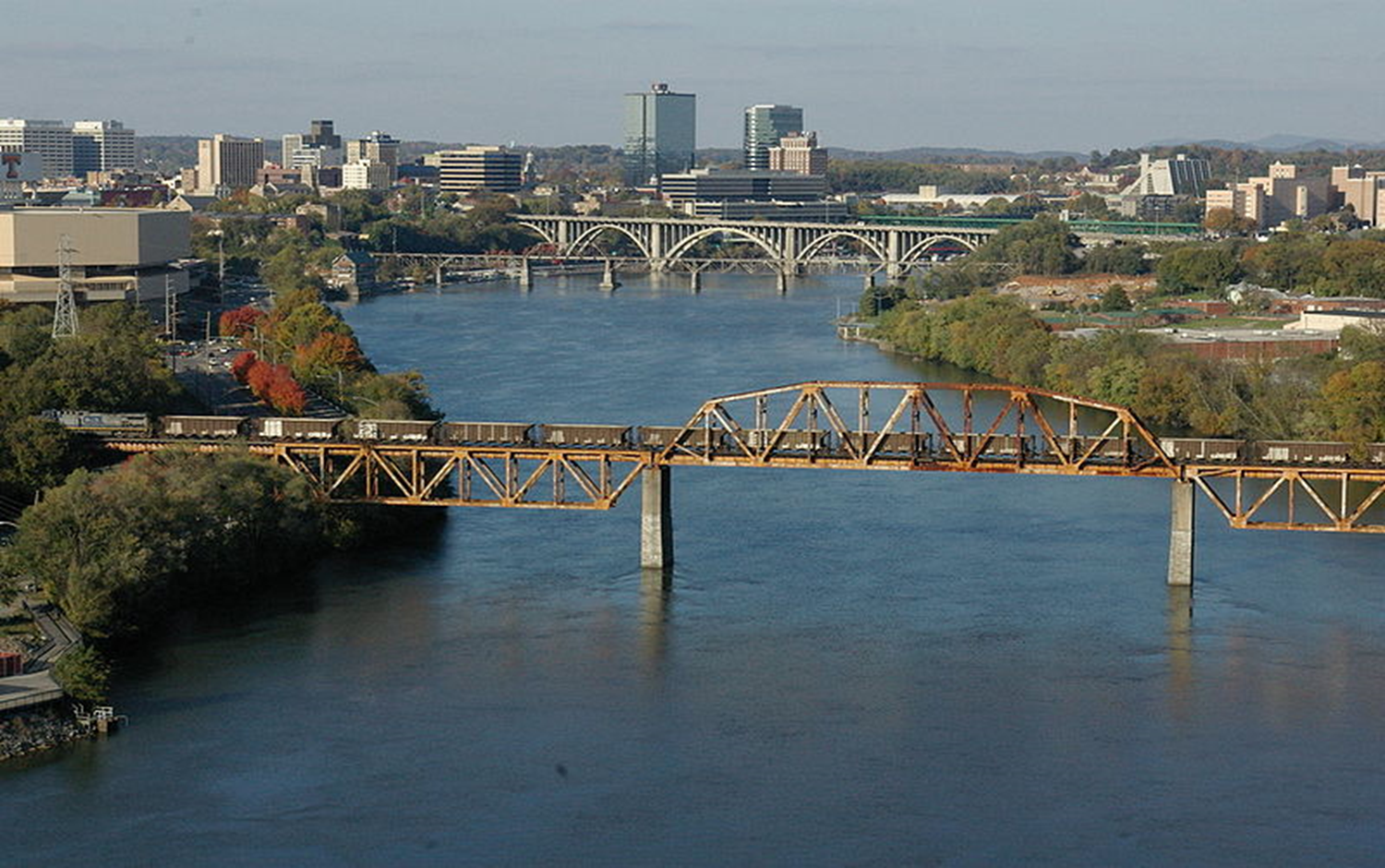 Мисисипи
Притоке Мисисипија: Мисури, Арканзас, Охајо са Тенесијем, Црвена ријека на којима је веома густ ријечни саобраћај
Погранична ријека са Мексиком Рио Гранде се улијева у Мексички залив
Тенеси
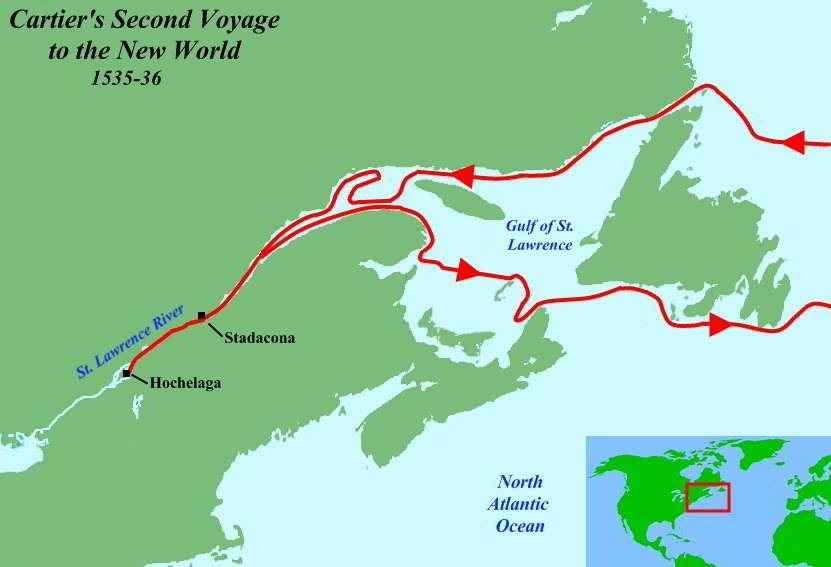 Ријека Сен Лоренс је отока језера Онтарио у Атлански океан
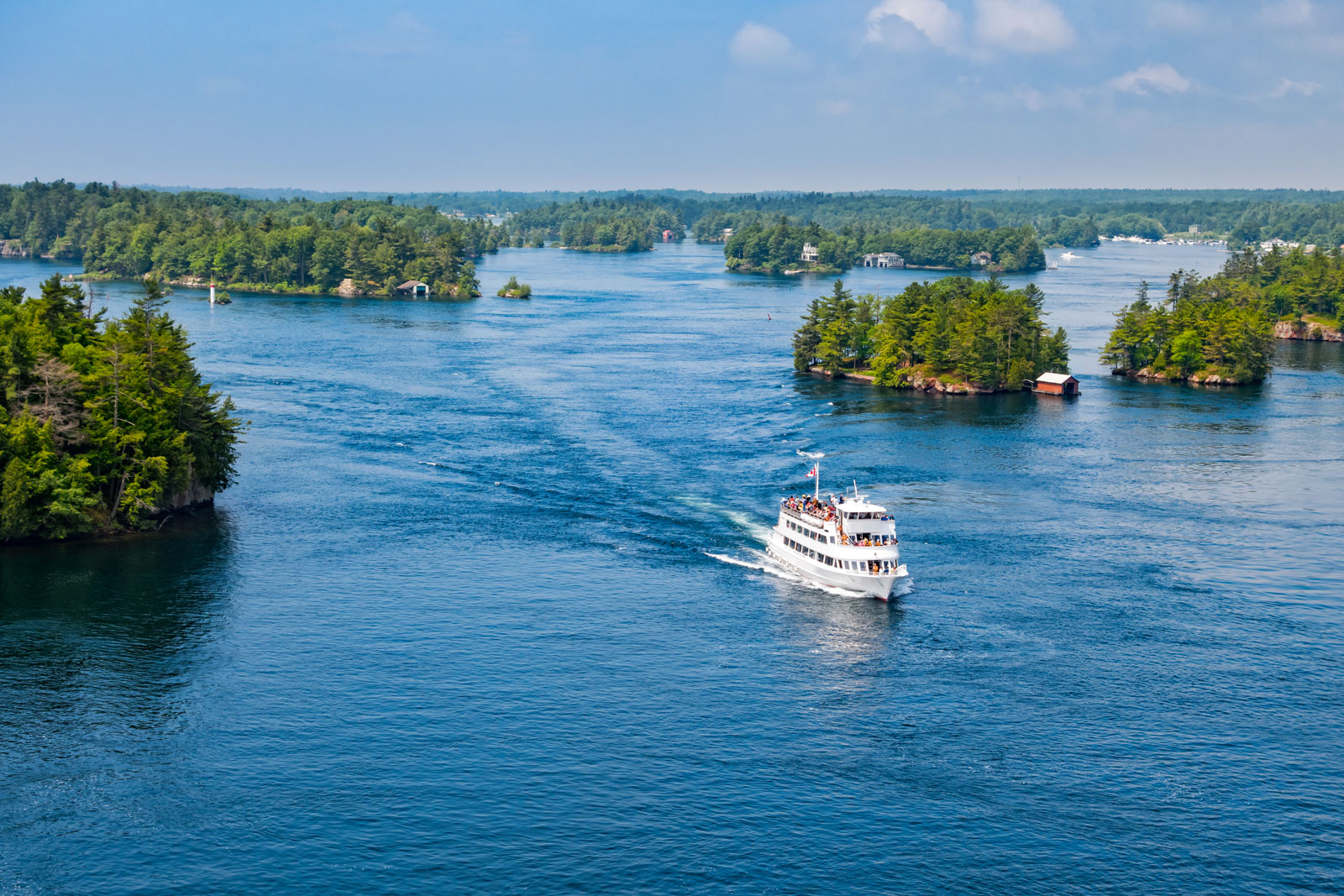 Сен Лоренц
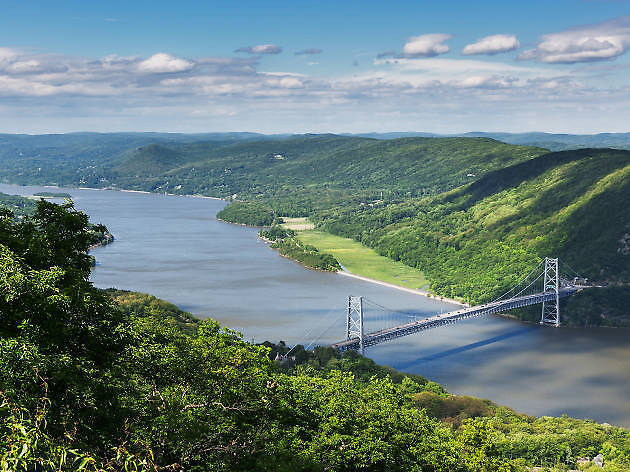 Хадсон
Значајна је и ријека Хадсон која свој ток 
заврашава у Атланског океана
Ријеке слива Тихог окена су кратке, брзе и богате водом. Често у Кордиљерима граде дубоке долине са кањонима и водопадима.
Највеће од њих су Колорадо, Колумбија и Јукон (Аљаска) и нема неки привредни значај.
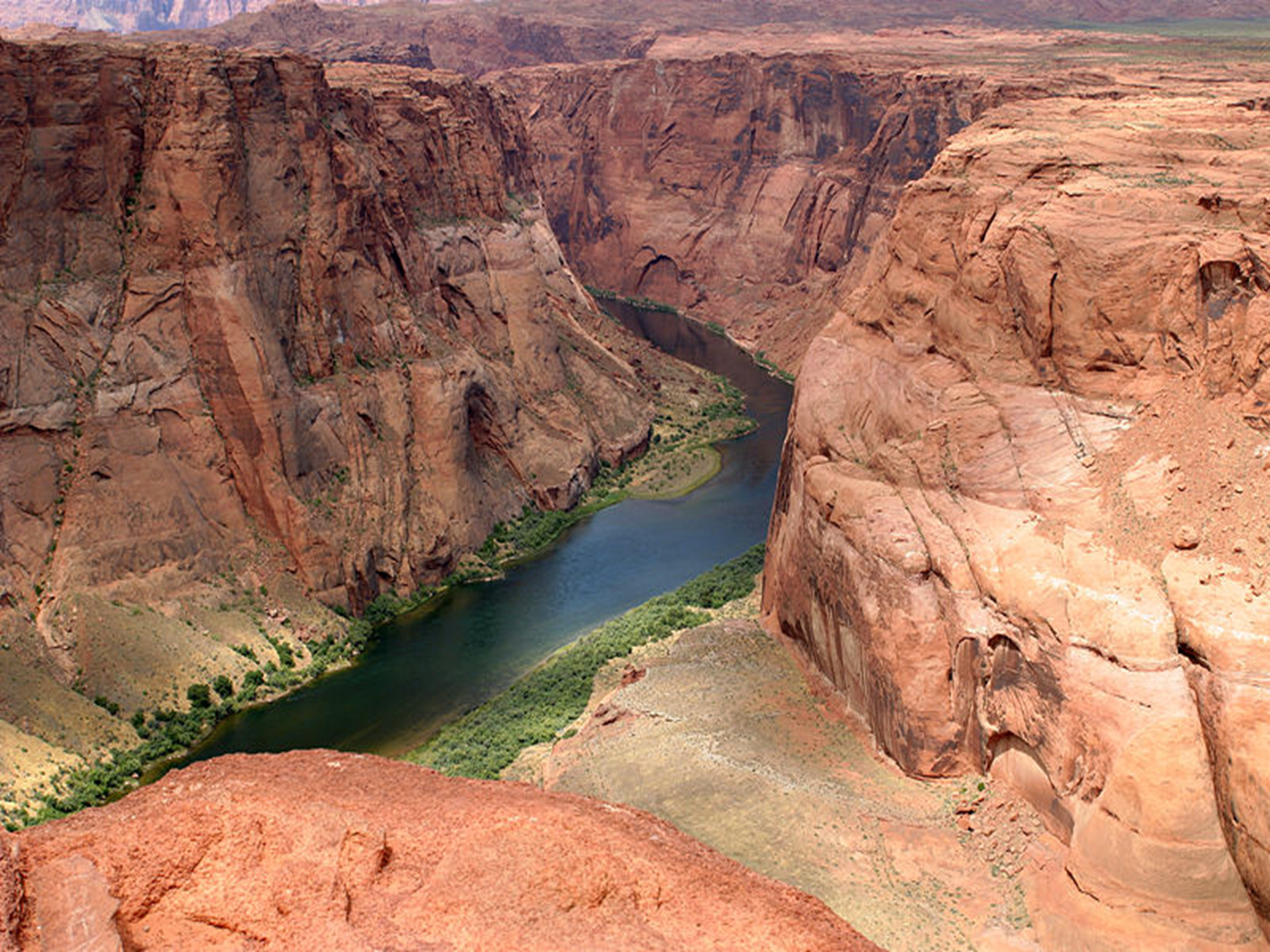 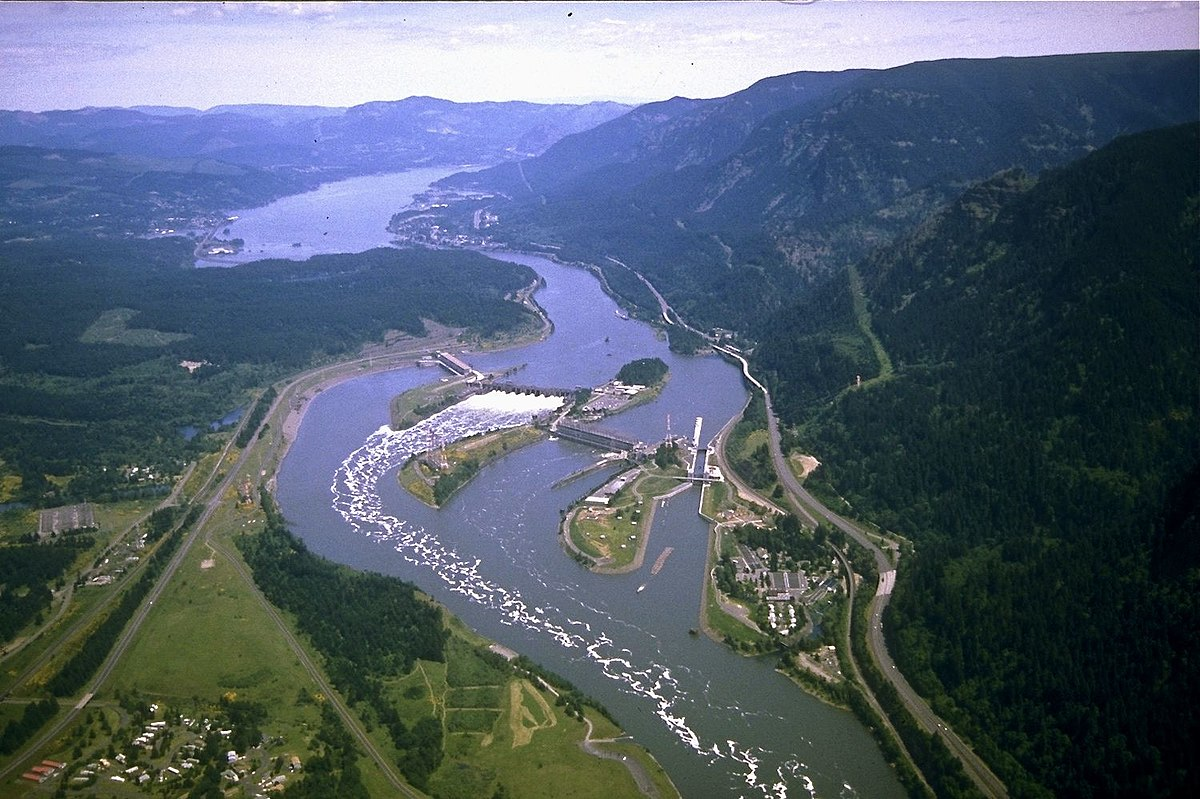 Колорадо
Колумбија
На канадско–америчкој граници се налазе Велика Језера, која чине највећи језерски систем на свијету, са површином од око 250.000км².
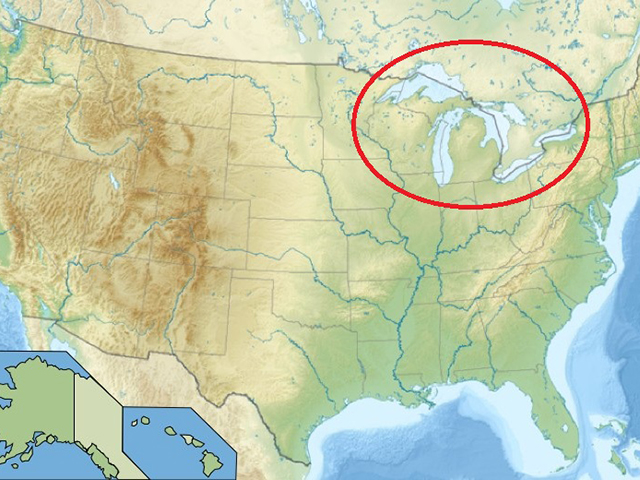 Горње језеро(Супериор)
Мичиген
Хјурон
Ири 
Онтарио
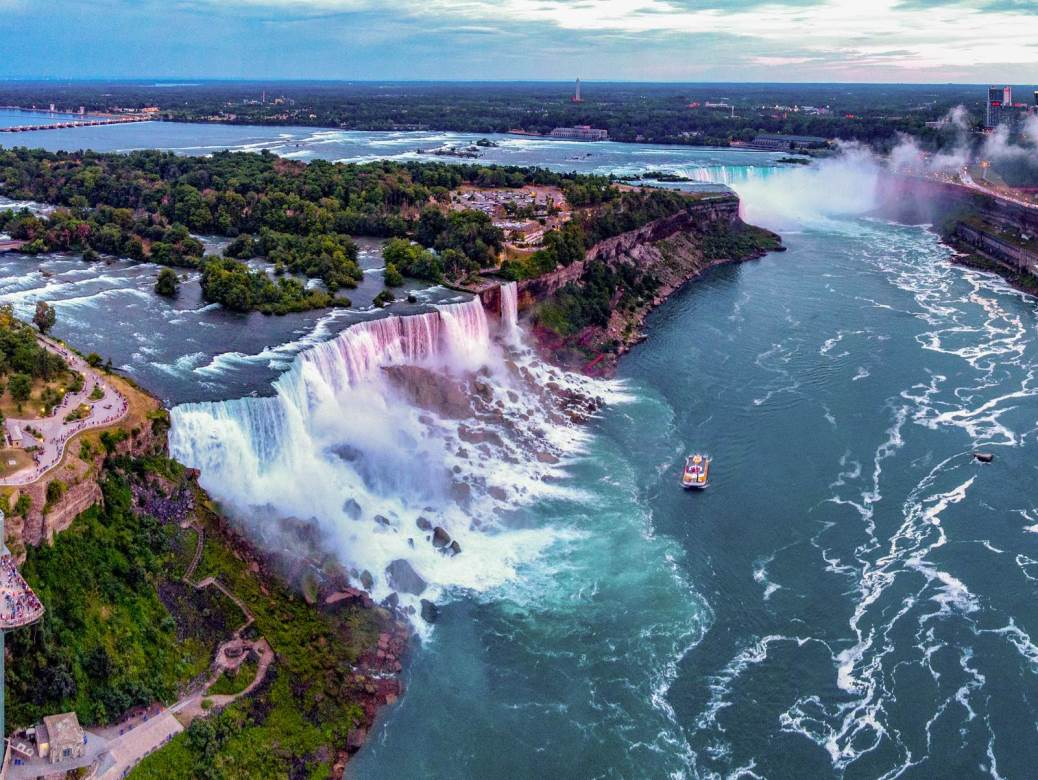 Језера имају велики привредни значај.
Нијагарини водопади се налазе између 
језера Ири и Онтарио.
БИЉНИ И ЖИВОТИЊСКИ СВИЈЕТ
Закони о заштити природе врло су строги, а ради очувања 
природе основане су десетине националних паркова.
Зона ледених арктичких пустиња – Аљаска
Тундре – јужније од пустиња (лишајеви и маховине)
Четинарске шуме – Тајге
Листопадне шуме –зона Апалача и Великих језера
Степе (Прерије) – централни дијелови
Средоземна вегетација – Калифорнија
Пустиње – унутрашња сува подручја
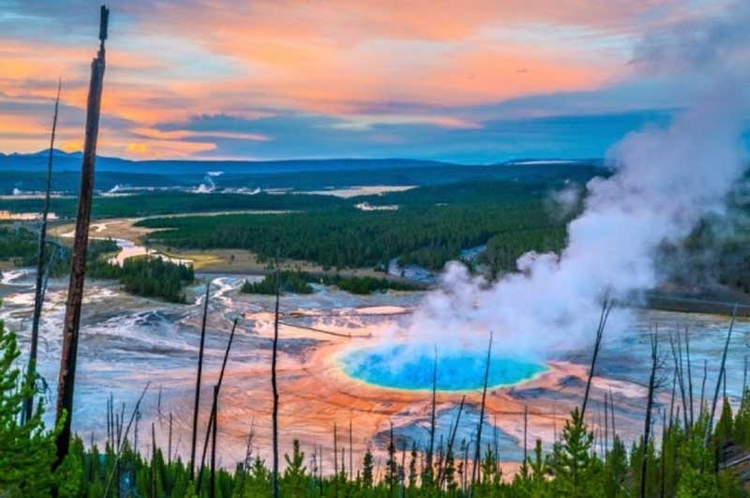 Јелоустонски национални парк – гејзир „Стари вјерни“
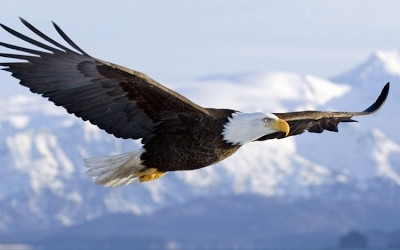 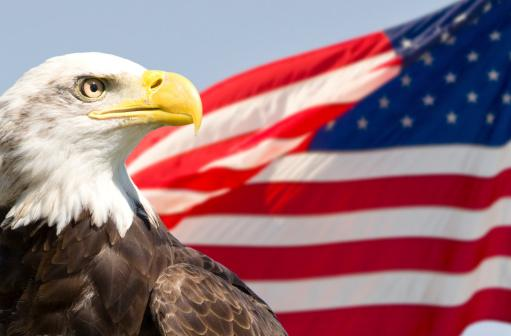 Бјелоглави орао је симбол САД-а
Домаћа задаћа: 

Истражи на интернету или другим изворима нешто више о националним парковима у Сједињеним Америчким државама!
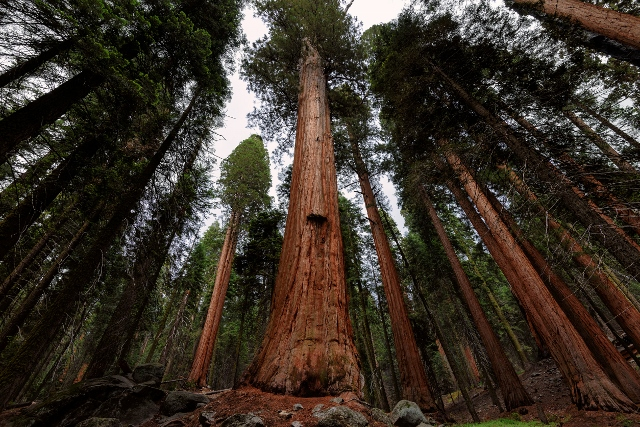 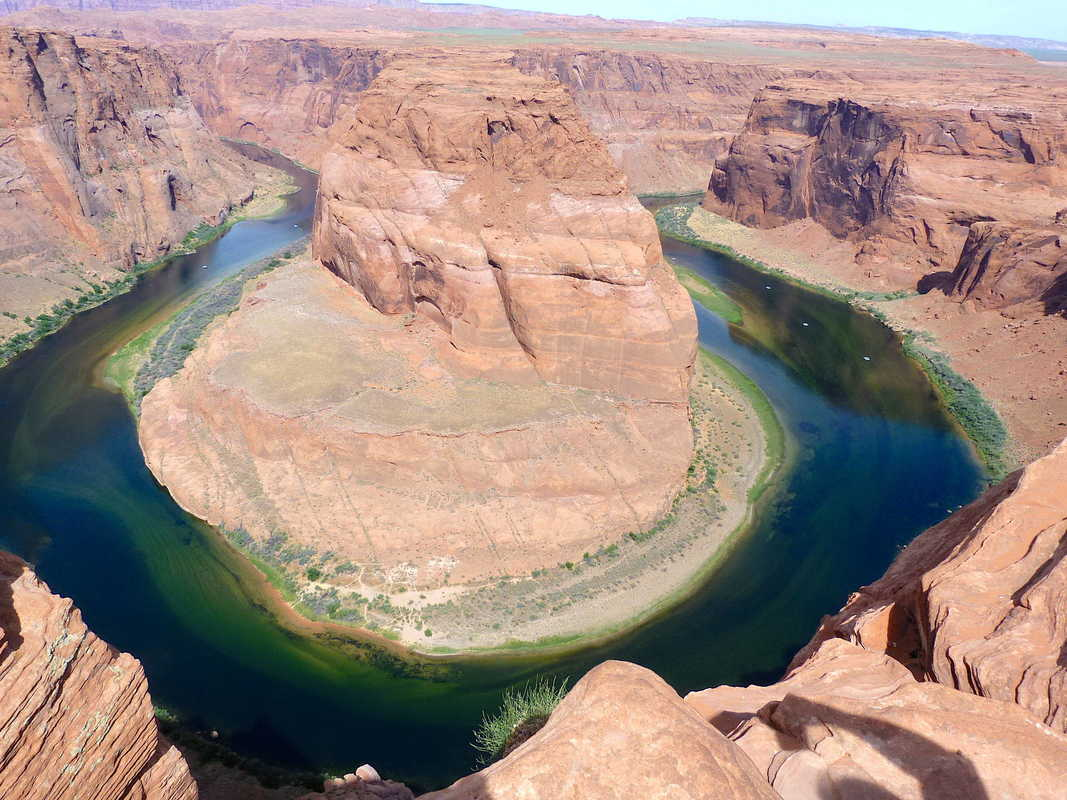 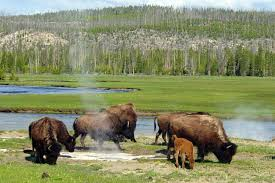